The Kindness Collaborative creating the conditions for improvement
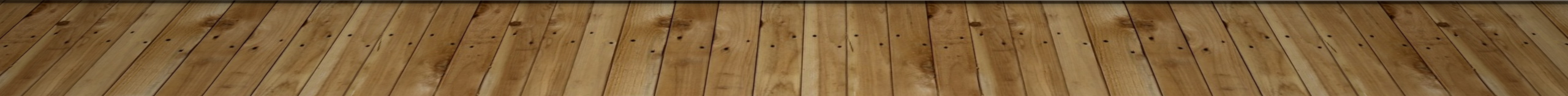 Let’s Talk About Kindness…
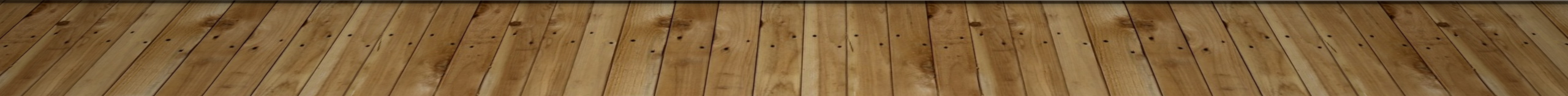 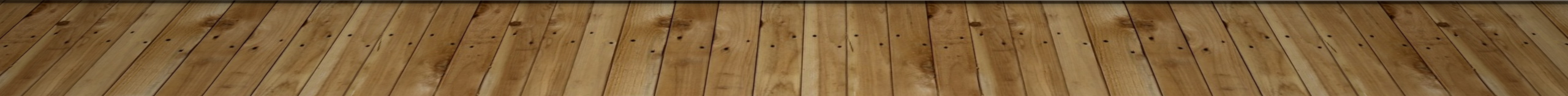 [Speaker Notes: Talk a lot about kindness and linked to that civility – but this is not just warm fuzzy words or inspirational quotes or pictures of cupcakes, unicorns and kittens.]
But first a story….
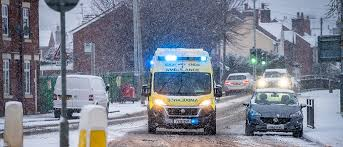 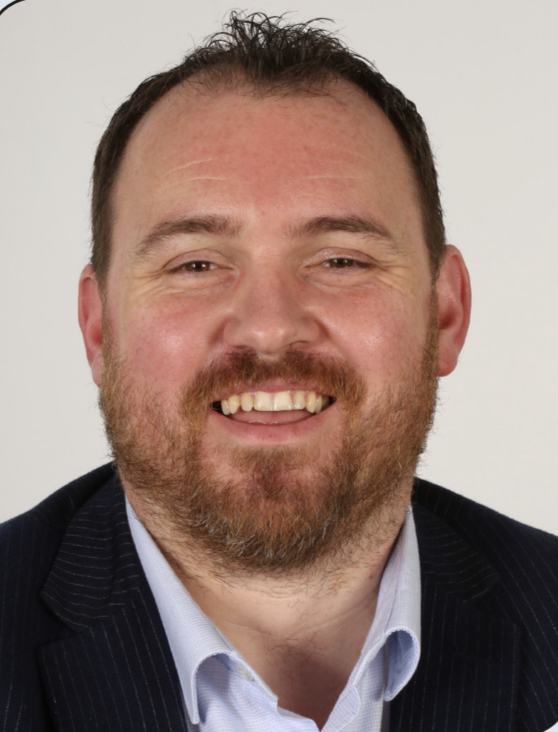 MY KINDNESS JOURNEY 

BY 

DAN GRIMES
NHS MANAGER
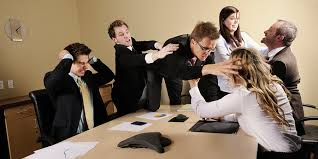 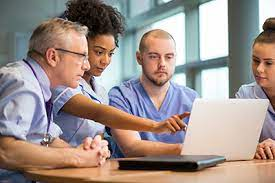 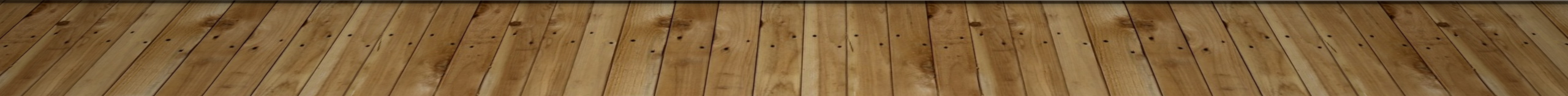 But we were not alone
The 2023 NHS Staff Survey shows that more than 1 in 4 NHS employees feel that they do not deserve the respect they deserve at work and nearly 1 in every 5 has experienced bullying, harassment or abuse from colleagues in the last 12 months. 

Dr Jia Wang an academic studying incivility at work describes a silent epidemic with studies showing many tens of thousands of people worldwide report being exposed to uncivil or disrespectful behaviour at work at least once a month and that these numbers are increasing year on year.
So if it’s happening everywhere why does it matter?
THIS STUFF MATTERS
Dr Christine Porath, an expert in this field of incivility and workplace cultures and author of the book Mastering Civility: A Manifesto for the Workplace writes…

“For those who think consistent civility is an extravagance: just one habitually offensive employee critically positioned in your organisation can cost you dearly in lost employees, lost customers, and lost productivity”.
Some quick sums…
Nationally 1 in 4 NHS staff say they feel disrespected at work
Studies show that 48% of those exposed to uncivil behaviour reduce their time in work
1.4 million people work for the NHS in England. 
So chances are ~168,000 people could be reducing their time spent in work due to workplace incivility. 
What could reconnecting with those people do for your
Staffing levels and care quality?
Agency and bank spend?
Productivity and waiting times?
Staff wellbeing and morale?
			
			Not just kittens, cupcakes and unicorns!
What causes incivility?
Dr Wang and Dr Porath describe a range of social phenomena that are driving increased incivility in the workplace including; 
Emergence of less formal workplace cultures
Technology advances especially use of social media platforms that enable anonymous incivility on-line. 
Stress 
Perceptions that people in positions of authority abuse their status to act disrespectfully toward others and ‘get away with it’ 
Lack of self awareness coupled with people feeling inhibited providing direct real time feedback to each other or challenging uncivil behaviour – especially toward those in authority
What causes incivility?
What causes incivility?
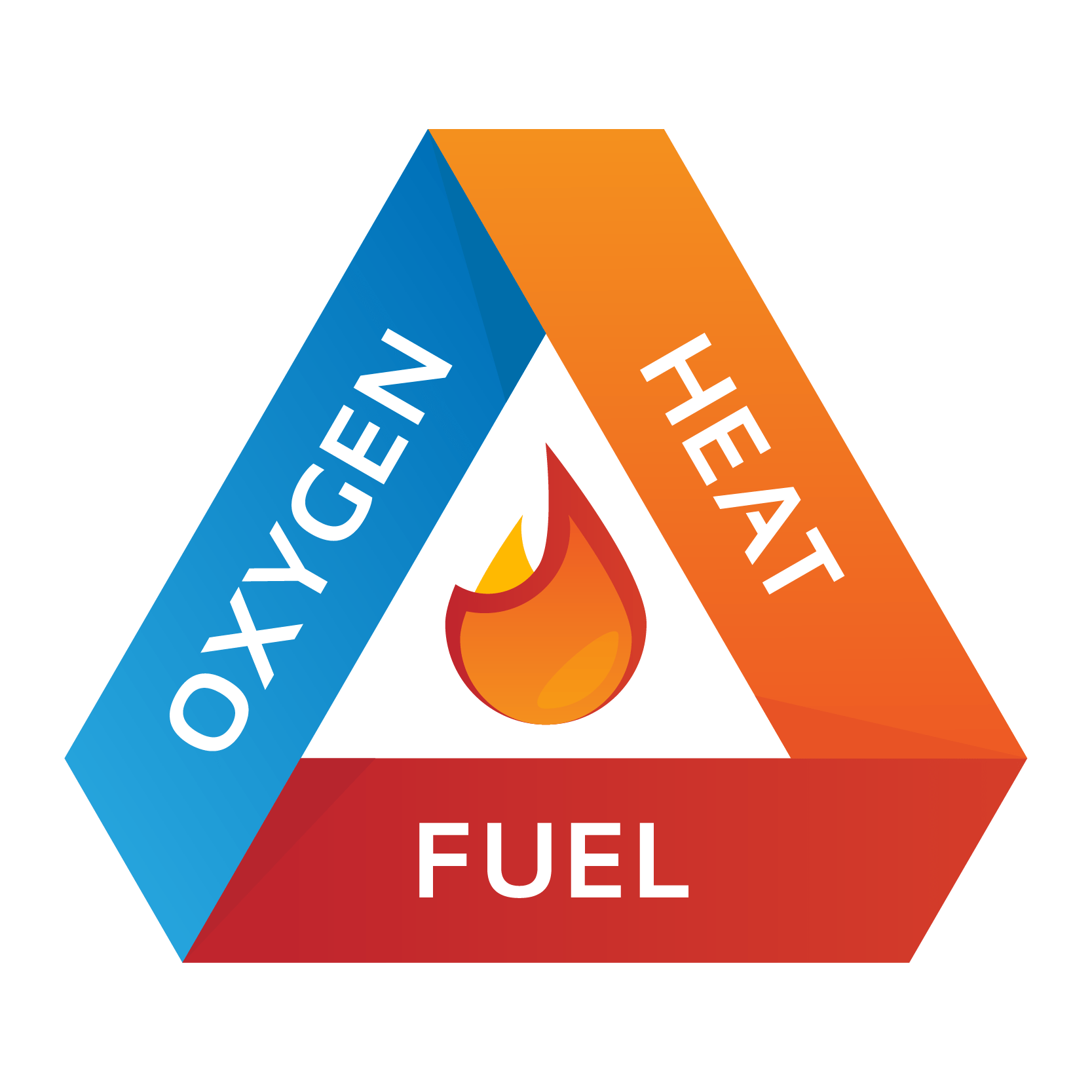 We are the FUEL and we take ourselves with us wherever we go.

Stressors provide the HEAT source and can be highly subjective. 

Focus on taking away the OXYGEN.
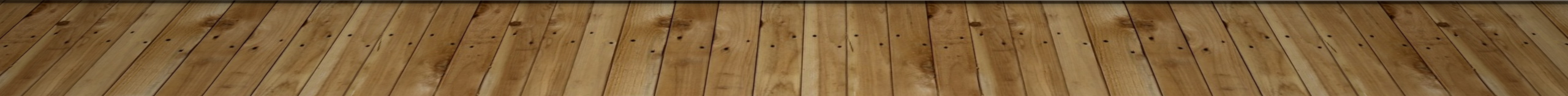 What causes incivility?
LEADERSHIP
BEHAVIOURS
Dr Wang and Dr Christine Porath describe a range of social phenomena that are driving increased incivility in the workplace including; 
Emergence of less formal workplace cultures 
Technology advances especially use of social media platforms that enable anonymous incivility on-line. 
Stress 
Perceptions that people in positions of authority abuse their status to act disrespectfully toward others and ‘get away with it’ 
Lack of self awareness coupled with people feeling inhibited providing direct real time feedback to each other or challenging uncivil behaviour – especially toward those in authority
HOW TO TACKLE THE PROBLEM?
HOW TO TACKLE THE PROBLEM?
[Speaker Notes: Variations on this theme – the standard you walk past is the standard you accept…nothing will kill a great employee faster than watching you tolerate a band one.]
The kindness collaborative
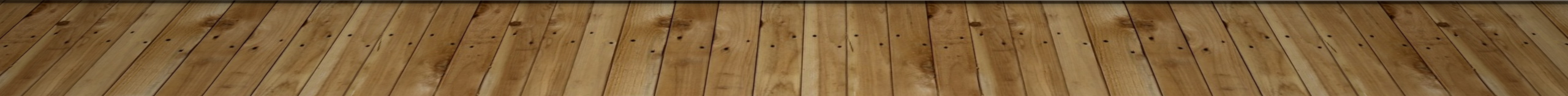 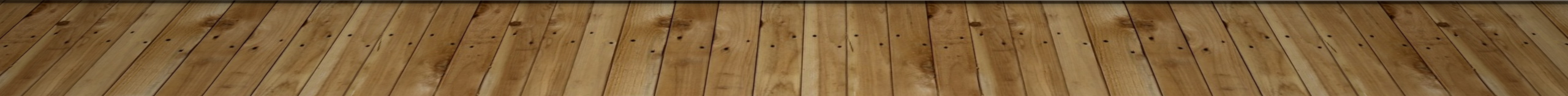 self
The way you behave
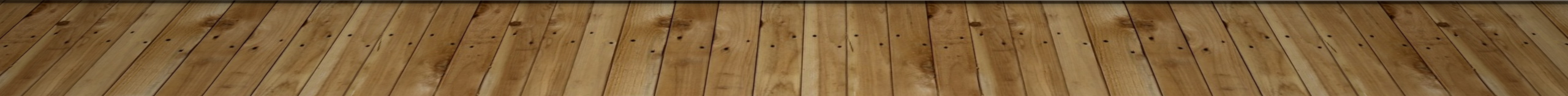 Kindness is Never about being accepting of poor standards. It is about treating each other with respect in the pursuit of high standards.
*it’s about treating each other with respect FOR the pursuit of high standards…how else do you expect to achieve high standards?
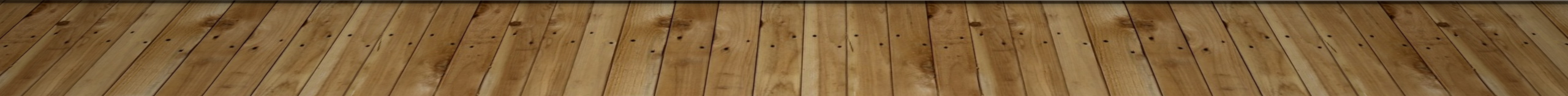 Challenging with kindness
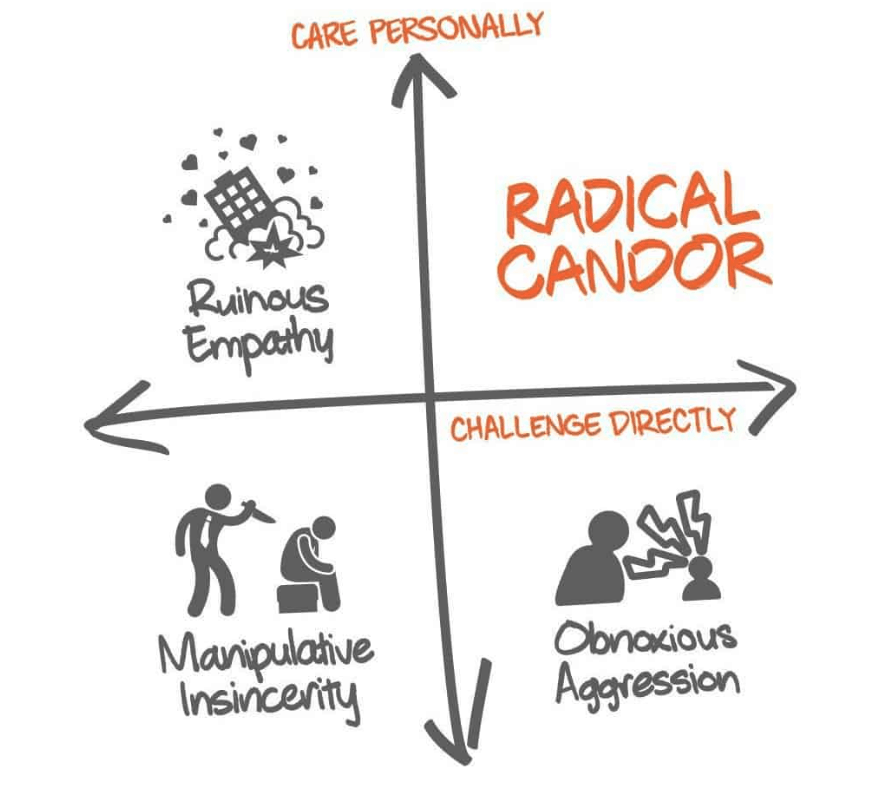 RADICAL CANDOUR - KIM SCOTT
A framework for challenging incivility or unkindness. 
Care Personally: the ‘give a damn’ axis requires genuineness and to bring your true self to work. 
Challenge Directly: the ‘willingness to piss people off’ axis requires a willingness to tackle issues directly
GET IT – encourage feedback on yourself
GIVE IT – tell people you are going to do it and do it
GAUGE IT – respond to the emotions you get back
ENCOURAGE IT – don’t engage in ‘tittle tattle’
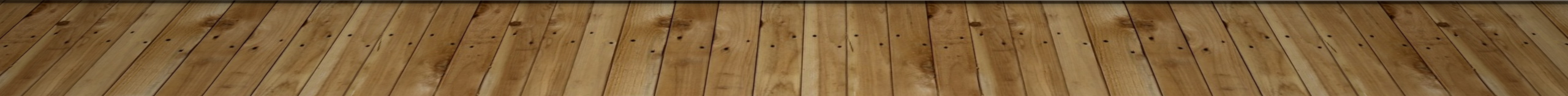 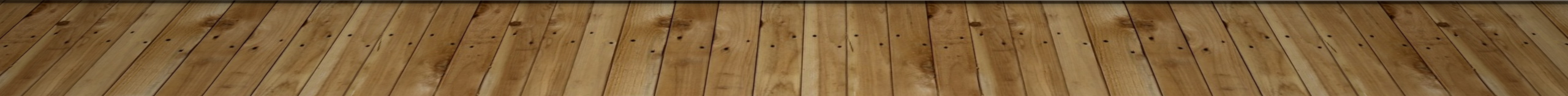 [Speaker Notes: Obnoxious aggression = the ‘asshole’ quadrant 
Manipulative insincerity = the ‘passive aggressive’ quadrant 
Ruinous empathy = the ‘nice’ quadrant]
A word about emails…
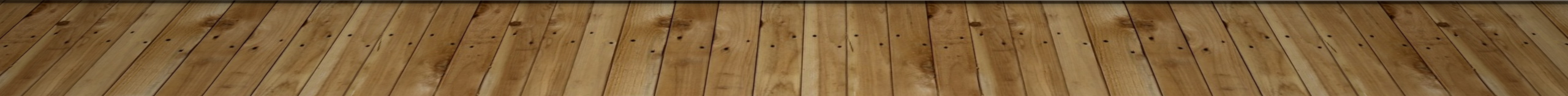 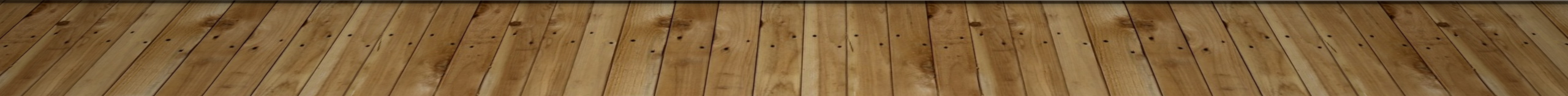 Intra-TEAM
The way THE TEAM BEHAVES
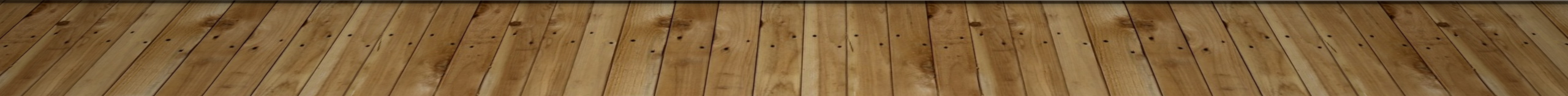 Healthcare is a team sport
What makes teams perform better?

In 2015 Riskin & Eres published the first of their landmark papers. In it they took teams who were matched for expertise and put them into a patient simulator and they measured the outcomes. 

Half of those teams were exposed to mild rudeness. 

What did they find?

Relative performance can be plotted on a curve from the truly fantastic to the catastrophic and ONE factor was responsible for 40-60% of that variance - INCIVILITY. 

The single most important factor determining outcomes for teams is how we treat each other.
[Speaker Notes: The conditions that we create within teams is important – it has life or death consequences.]
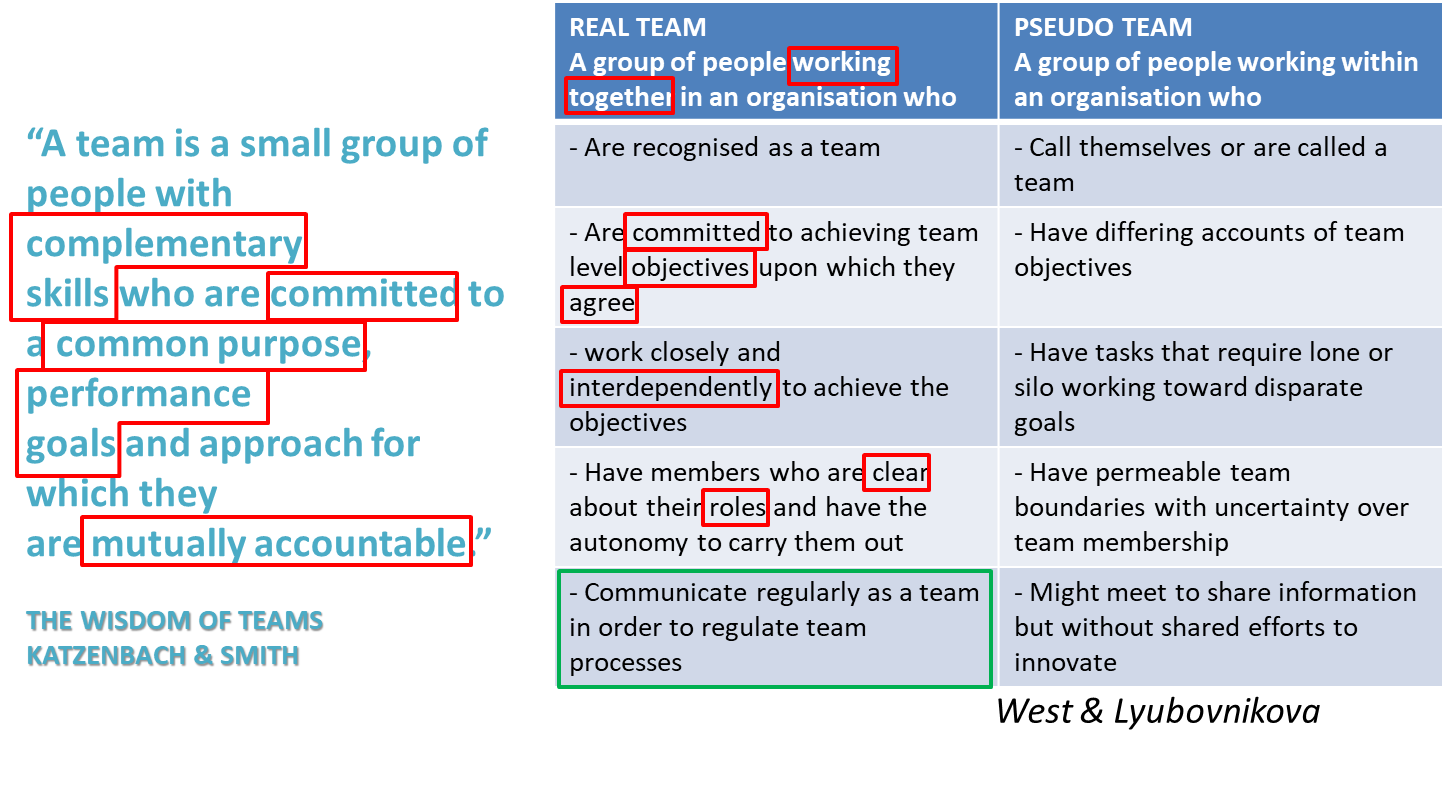 What even is a team?
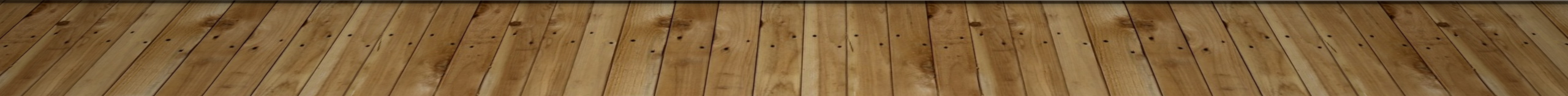 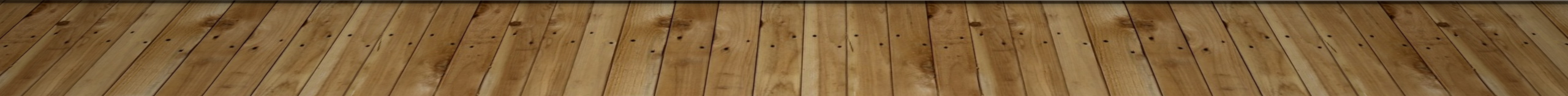 Why be a real team?
The 5 dysfunctions of a team
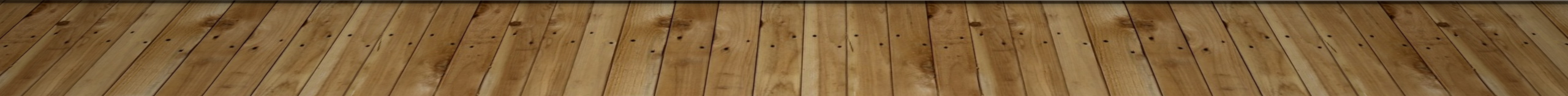 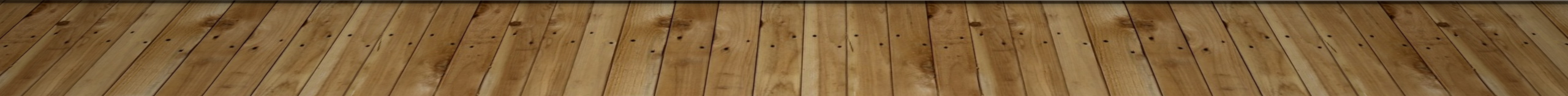 THE 5 DYSFUNCTIONS OF A TEAM
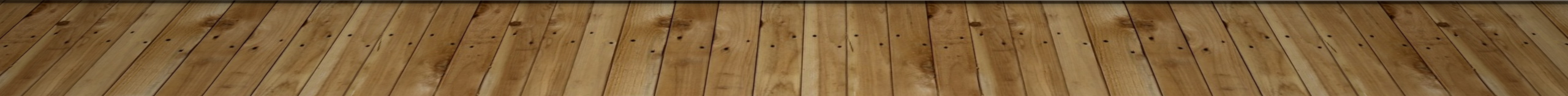 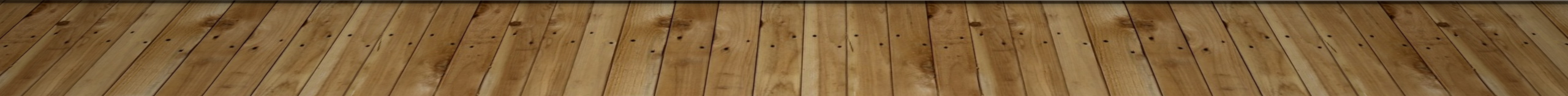 Inter-TEAM
The way WE behave to each other
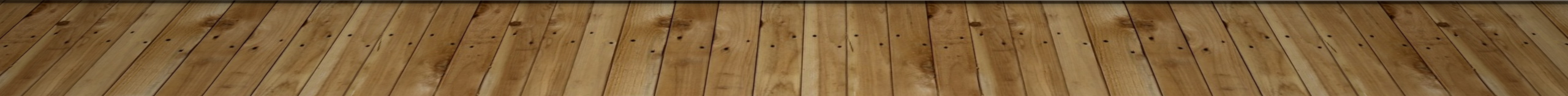 Super-chickens:compete or collaborate?
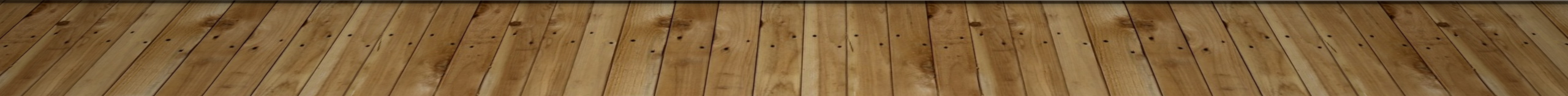 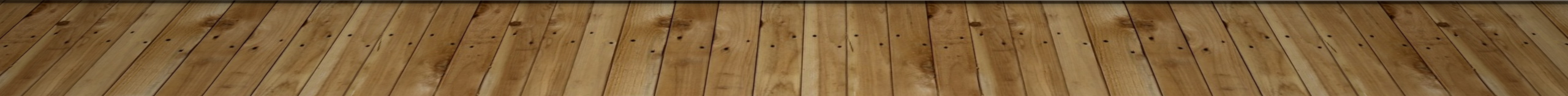 COLLUSION
The antithesis of collaboration. 
Collusion is a type of conflict we experience in our lives where we engage in the behaviours that cause our problem to exist because we think the other person deserves it. 
And the even weirder thing is that we get satisfaction from it!
A problem…
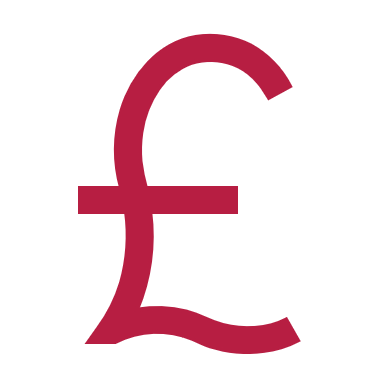 You are the CEO of a car company and you are losing money fast. 

You call a board meeting and tell all of your teams they need to improve their performance otherwise you will go out of business! 

SALES DIRECTOR: 
“Not a problem. We can sell our way out of trouble. I’ll give my teams more stretching targets and offer to pay bigger bonuses for those who can bring in the most business. We’ll save this company!” 

FINANCE DIRECTOR: 
“Our biggest problem is bad debt. Too many of our customers can’t pay their car repayments. We’re going to reduce the number of people who default on their payments by introducing more rigorous credit checks. We’ll save this company!”
Sales Director
(He Does)
- Sell more! 
- Get creative with workarounds 
- Lie?
Finance Director (She Sees)
- Mavericks 
- No controls 
- They are the problem!
Collusion means…
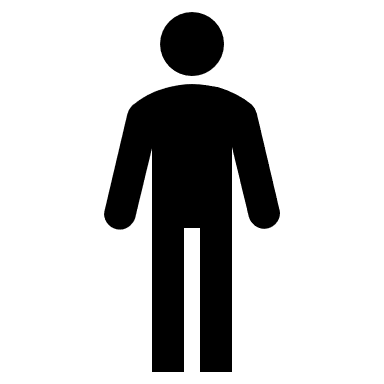 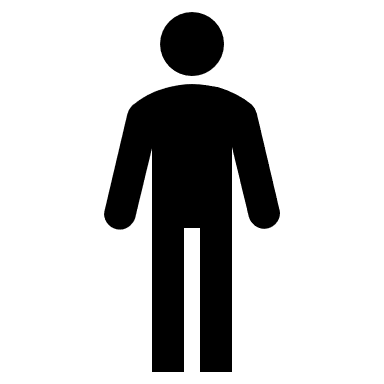 3
4
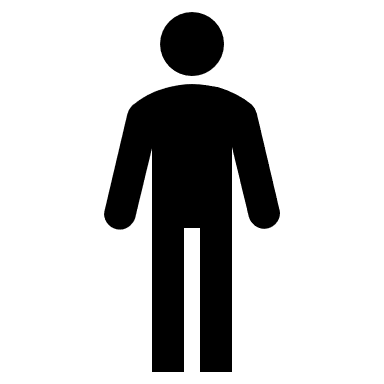 Sales Director
(He Sees)
- Blockers
- Bureaucracy gone mad
- They are the problem!
Finance Director
(She Does)
- Reduce risk threshold
- Credit checks at point of sale 
- Don’t process without paperwork!
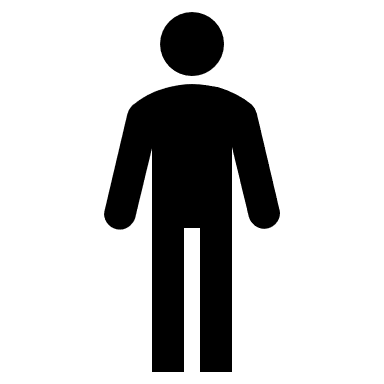 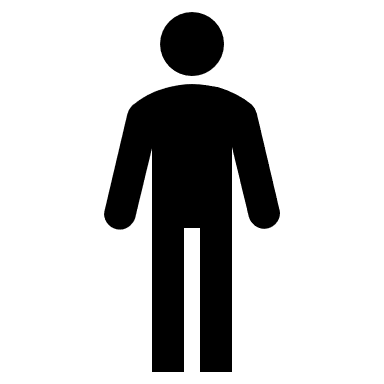 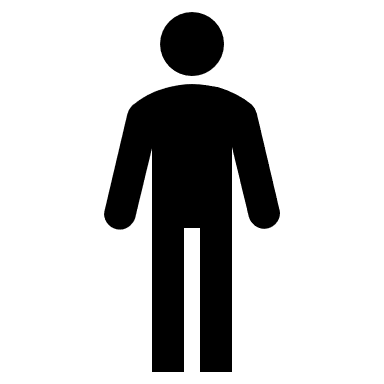 2
1
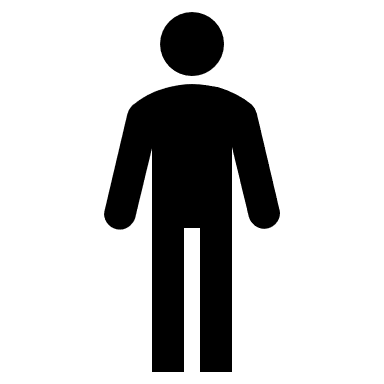 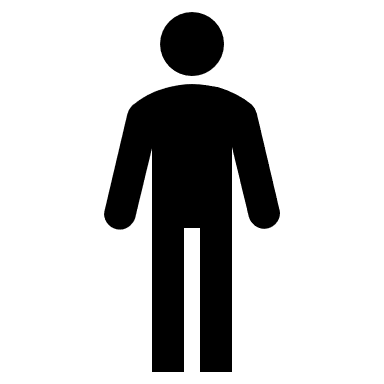 Developing an outward mindset
Increase Sales
Reduce Bad Debt
Increase “Safe” Sales
The best route out of collusion is; 

To see that you’re in it.
To try to see things from the other perspective.
Move away from siloed objectives to shared objectives. Look for win / win. 
To make the first move unconditionally. 
The route out requires someone to take the first step

START WITH SELF
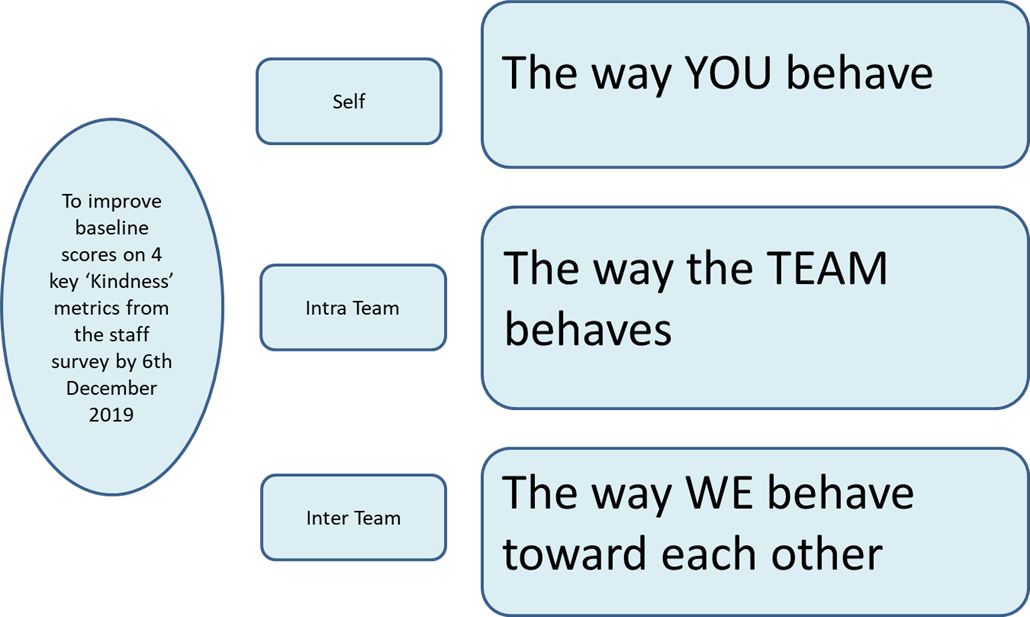 Our kindness collaborative
What we learned at oldham
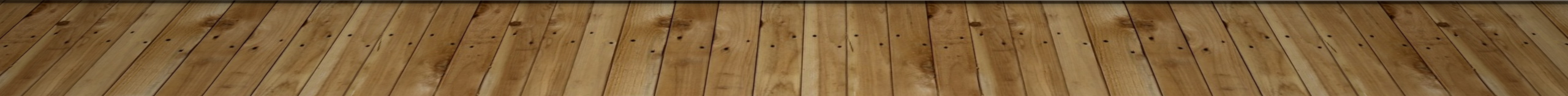 Our kindness collaborative
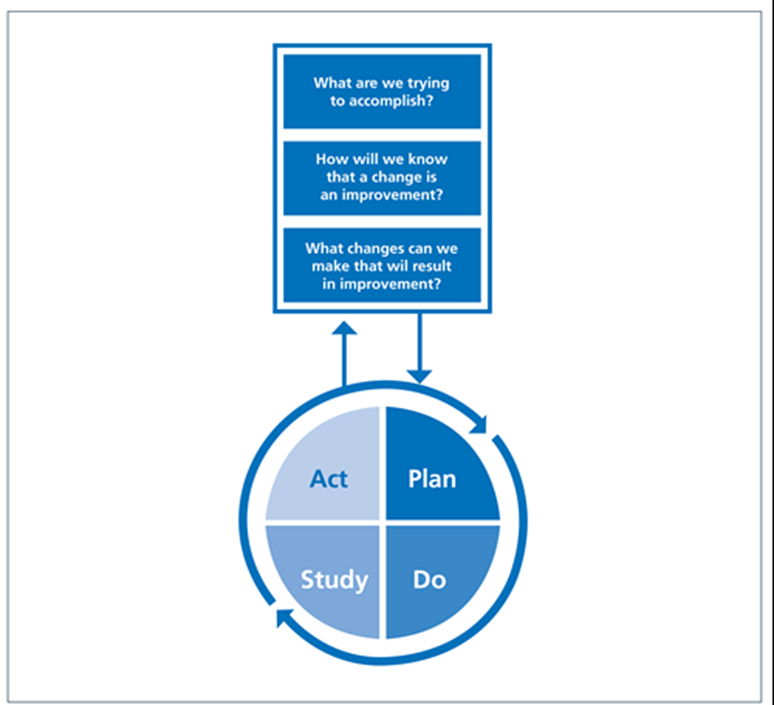 Measuring kindness
Focus on 4 key questions from NHS Staff Survey to establish a baseline for kindness
I receive the respect I deserve from colleagues 
Work relationships are strained 
In the last 12 months I have experienced bullying & harassment from colleagues 
In the last 12 months I have experienced bullying & harassment from my line manager 
Take a working baseline at the first learning session and then keep measuring until the summit. 
Use your eyes and ears…does it feel better? What are people saying?
The impact
The impact
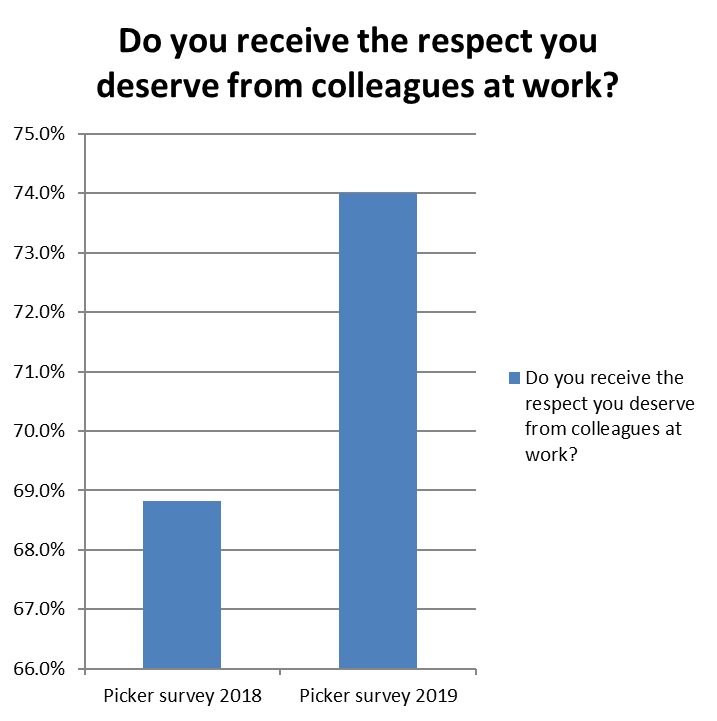 The IMPACT
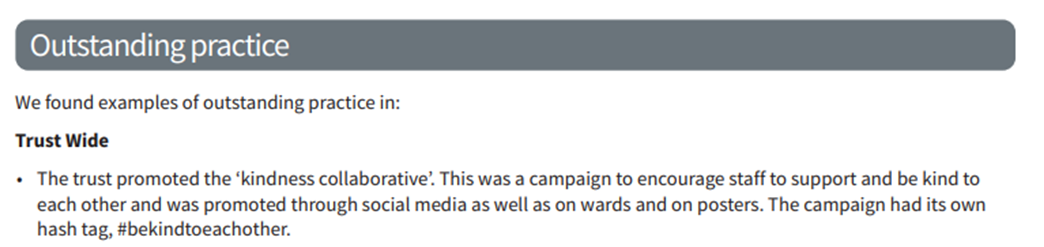 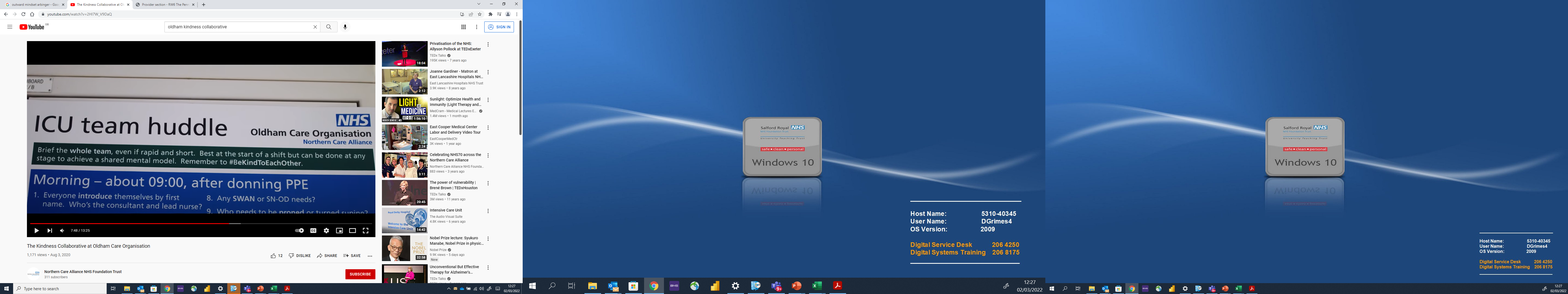 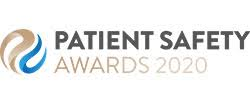 Kindness change package
questions
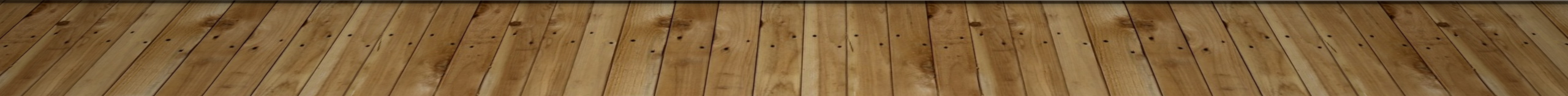